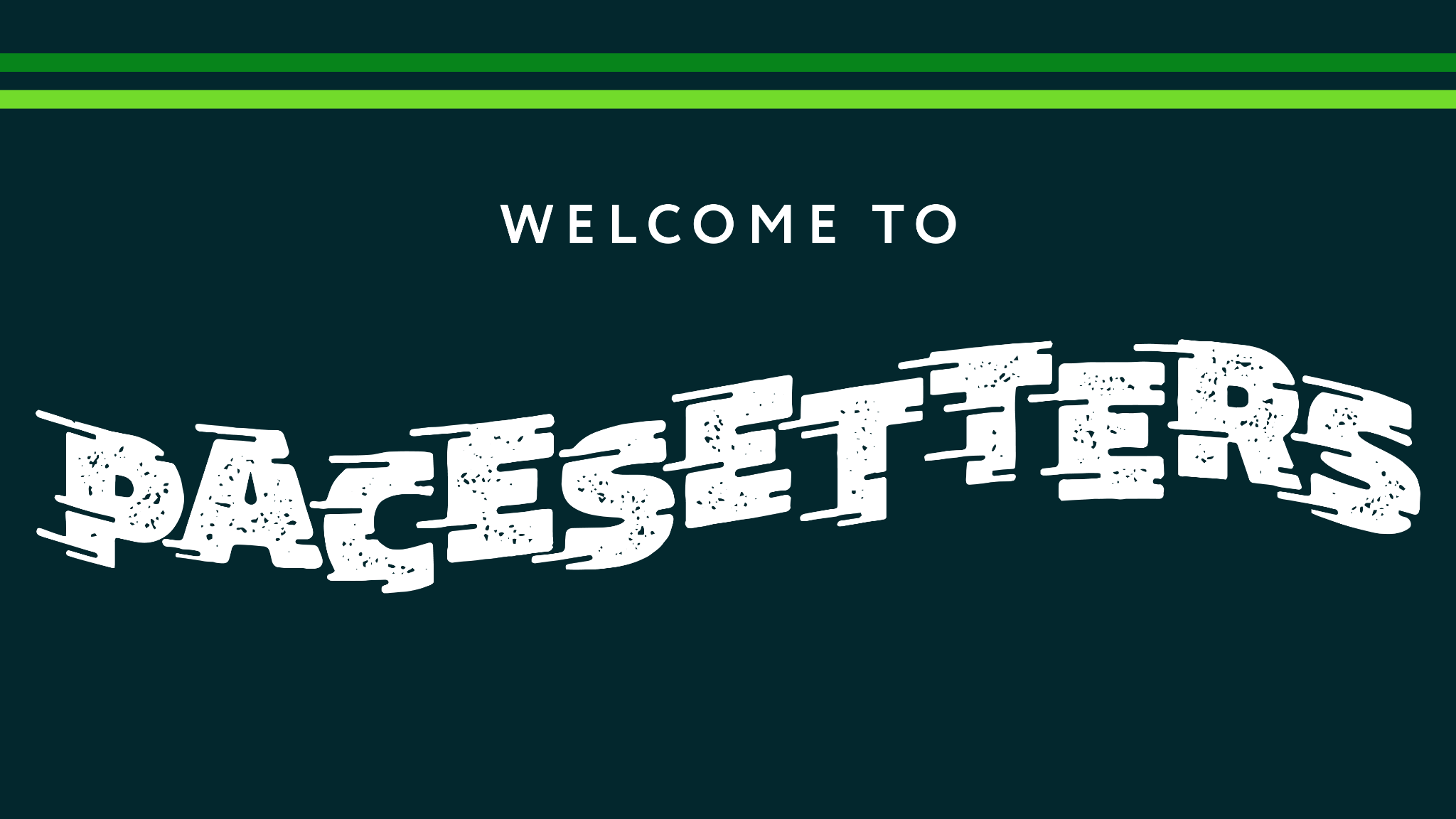 Romans 7 & 8The Problem of Indwelling Sin
7:14 For we know that the Law is spiritual, but I am of flesh, sold into bondage to sin.
Romans 5:19 For as through the one man’s disobedience the many were made sinners . . .
Romans 7 & 8The Problem of Indwelling Sin
7:14 For we know that the Law is spiritual, but I am of flesh, sold into bondage to sin.
Romans 5:19 For as through the one man’s disobedience the many were made sinners . . .
Romans 7 & 8The Problem of Indwelling Sin
7:15 For what I am doing, I do not understand; for I am not practicing what I would like to do, but I am doing the very thing I hate . . . 17 So now, no longer am I the one doing it, but sin which dwells in me. 18 For I know that nothing good dwells in me, that is, in my flesh; for the willing is present in me, but the doing of the good is not. 19 For the good that I want, I do not do, but I practice the very evil that I do not want. 20 But if I am doing the very thing I do not want, I am no longer the one doing it, but sin which dwells in me. 21 I find then the principle that evil is present in me, the one who wants to do good. 22 For I joyfully concur with the law of God in the inner man, 23 but I see a different law in the members of my body, waging war against the law of my mind and making me a prisoner of the law of sin which is in my members.
Romans 7 & 8The Problem of Indwelling Sin
7:15 For what I am doing, I do not understand; for I am not practicing what I would like to do, but I am doing the very thing I hate . . . 17 So now, no longer am I the one doing it, but sin which dwells in me. 18 For I know that nothing good dwells in me, that is, in my flesh; for the willing is present in me, but the doing of the good is not. 19 For the good that I want, I do not do, but I practice the very evil that I do not want. 20 But if I am doing the very thing I do not want, I am no longer the one doing it, but sin which dwells in me. 21 I find then the principle that evil is present in me, the one who wants to do good. 22 For I joyfully concur with the law of God in the inner man, 23 but I see a different law in the members of my body, waging war against the law of my mind and making me a prisoner of the law of sin which is in my members.
Romans 7 & 8The Problem of Indwelling Sin
7:15 For what I am doing, I do not understand; for I am not practicing what I would like to do, but I am doing the very thing I hate . . . 17 So now, no longer am I the one doing it, but sin which dwells in me. 18 For I know that nothing good dwells in me, that is, in my flesh; for the willing is present in me, but the doing of the good is not. 19 For the good that I want, I do not do, but I practice the very evil that I do not want. 20 But if I am doing the very thing I do not want, I am no longer the one doing it, but sin which dwells in me. 21 I find then the principle that evil is present in me, the one who wants to do good. 22 For I joyfully concur with the law of God in the inner man, 23 but I see a different law in the members of my body, waging war against the law of my mind and making me a prisoner of the law of sin which is in my members.
Romans 7 & 8The Problem of Indwelling Sin
Paul’s sin-problem was an internal disposition – coveting
7:7 . . . I would not have come to know sin except through the Law; for I would not have known about coveting if the Law had not said, “You shall not covet.” 8 But sin, taking opportunity through the commandment, produced in me coveting of every kind . . .
Romans 7 & 8The Problem of Indwelling Sin
Paul’s sin-problem was an internal disposition – coveting
Our greatest sin-problems are also internal dispositions – pride, critical spirit, resentment, inordinate desire, etc.
7:24 Wretched man that I am! Who will set me free from the body of this death? 25 Thanks be to God through Jesus Christ our Lord! . . .
Romans 7 & 8The Problem of Indwelling Sin
Paul’s sin-problem was an internal disposition – coveting
Our greatest sin-problems are also internal dispositions – pride, critical spirit, resentment, inordinate desire, etc.
7:24 Wretched man that I am! Who will set me free from the body of this death? 25 Thanks be to God through Jesus Christ our Lord! . . .
Romans 7 & 8The Problem of Indwelling Sin
PAST PROVISION
PRESENT PROVISION
FUTURE PROVISION
Romans 7 & 8The Problem of Indwelling Sin
PAST: JESUS HAS SET US TOTALLY FREE FROM SIN’S PENALTY
8:1 Therefore there is now no condemnation for those who are in Christ Jesus . . . 3 For what the Law could not do, weak as it was through the flesh, God did: sending His own Son in the likeness of sinful flesh and as an offering for sin, He condemned sin in the flesh . . .
Romans 7 & 8The Problem of Indwelling Sin
PAST: JESUS HAS SET US TOTALLY FREE FROM SIN’S PENALTY
8:1 Therefore there is now no condemnation for those who are in Christ Jesus . . . 3 For what the Law could not do, weak as it was through the flesh, God did: sending His own Son in the likeness of sinful flesh and as an offering for sin, He condemned sin in the flesh . . .
1 John 1:9 If we confess our sins, He is faithful and just forgive us our sins and to cleanse us from all unrighteousness . . . 2:1 If anyone sins, we have an Advocate with the Father, Jesus Christ the righteous; 2 He Himself is the propitiation for our sins . . .
Romans 7 & 8The Problem of Indwelling Sin
PAST: JESUS HAS SET US TOTALLY FREE FROM SIN’S PENALTY




Now we are free from being rejected by God when we sin
8:1 Therefore there is now no condemnation for those who are in Christ Jesus . . . 3 For what the Law could not do, weak as it was through the flesh, God did: sending His own Son in the likeness of sinful flesh and as an offering for sin, He condemned sin in the flesh . . .
Romans 7 & 8The Problem of Indwelling Sin
PAST: JESUS HAS SET US TOTALLY FREE FROM SIN’S PENALTY




Now God can provide us with another Source of help . . .
8:1 Therefore there is now no condemnation for those who are in Christ Jesus . . . 3 For what the Law could not do, weak as it was through the flesh, God did: sending His own Son in the likeness of sinful flesh and as an offering for sin, He condemned sin in the flesh . . .
Romans 7 & 8The Problem of Indwelling Sin
PRESENT: JESUS’ SPIRIT CAN SET US SUBSTANTIALLY FREE FROM SIN’S POWER
8:2 For the law of the Spirit of life in Christ Jesus has set you free from the law of sin and of death . . . 9 You are not in the flesh but in the Spirit, if indeed the Spirit of God dwells in you. But if anyone does not have the Spirit of Christ, he does not belong to Him . . . 11 But if the Spirit of Him who raised Jesus from the dead dwells in you, He who raised Christ Jesus from the dead will also give life to your mortal bodies through His Spirit who dwells in you.
Romans 7 & 8The Problem of Indwelling Sin
PRESENT: JESUS’ SPIRIT CAN SET US SUBSTANTIALLY FREE FROM SIN’S POWER
8:2 For the law of the Spirit of life in Christ Jesus has set you free from the law of sin and of death . . . 9 You are not in the flesh but in the Spirit, if indeed the Spirit of God dwells in you. But if anyone does not have the Spirit of Christ, he does not belong to Him . . . 11 But if the Spirit of Him who raised Jesus from the dead dwells in you, He who raised Christ Jesus from the dead will also give life to your mortal bodies through His Spirit who dwells in you.
Romans 7 & 8The Problem of Indwelling Sin
PRESENT: JESUS’ SPIRIT CAN SET US SUBSTANTIALLY FREE FROM SIN’S POWER
The Spirit has the power to defeat our sinful habits
8:13 . . . if by the Spirit you are putting to death the deeds of the body, you will live.
Romans 7 & 8The Problem of Indwelling Sin
PRESENT: JESUS’ SPIRIT CAN SET US SUBSTANTIALLY FREE FROM SIN’S POWER
The Spirit has the power to enable us to love God & others
8:4 . . . so that the requirement of the Law (see Rom. 13:8,9) might be fulfilled in us, who do not walk according to the flesh but according to the Spirit.
Romans 7 & 8The Problem of Indwelling Sin
PRESENT: JESUS’ SPIRIT CAN SET US SUBSTANTIALLY FREE FROM SIN’S POWER
The Spirit has the power to enable us to love God & others
8:4 . . . so that the requirement of the Law (see Rom. 13:8,9) might be fulfilled in us, who do not walk according to the flesh but according to the Spirit.
Romans 7 & 8The Problem of Indwelling Sin
PRESENT: JESUS’ SPIRIT CAN SET US SUBSTANTIALLY FREE FROM SIN’S POWER
Walking according to the Spirit involves focusing & depending on the Spirit’s help
8:5 For those who are according to the flesh set their minds on the things of the flesh, but those who are according to the Spirit (set their minds on) the things of the Spirit. 6 For the mind set on the flesh is death, but the mind set on the Spirit is life and peace . . .
Romans 7 & 8The Problem of Indwelling Sin
PRESENT: JESUS’ SPIRIT CAN SET US SUBSTANTIALLY FREE FROM SIN’S POWER
Walking according to the Spirit involves focusing & depending on the Spirit’s help
HIS PERSONAL MORAL GUIDANCE (8:14)
HIS ASSURANCE OF THE FATHER’S LOVE (8:15,16)
HIS ASSISTANCE IN PRAYER (8:26,27)
Romans 7 & 8The Problem of Indwelling Sin
PRESENT: JESUS’ SPIRIT CAN SET US SUBSTANTIALLY FREE FROM SIN’S POWER
The more we depend on the Spirit’s help, the more He will transform us . . .
Romans 7 & 8The Problem of Indwelling Sin
PRESENT: JESUS’ SPIRIT CAN SET US SUBSTANTIALLY FREE FROM SIN’S POWER
The more we depend on the Spirit’s help, the more He will transform us . . .
. . . & His transforming work is God’s guarantee that He will one day complete what He has begun . . .
Romans 7 & 8The Problem of Indwelling Sin
FUTURE: JESUS WILL SET US TOTALLY FREE FROM SIN’S PRESENCE WHEN HE RETURNS
18 For I consider that the sufferings of this present time are not worthy to be compared with the glory that is to be revealed to us. 19 For the anxious longing of the creation waits eagerly for the revealing of the sons of God. 20 For the creation was subjected to futility, not willingly, but because of Him who subjected it, in hope 21 that the creation itself also will be set free from its slavery to corruption into the freedom of the glory of the children of God. 22 For we know that the whole creation groans and suffers the pains of childbirth together until now.
Romans 7 & 8The Problem of Indwelling Sin
FUTURE: JESUS WILL SET US TOTALLY FREE FROM SIN’S PRESENCE WHEN HE RETURNS
8:23 And not only this, but also we ourselves, having the first fruits of the Spirit, even we ourselves groan within ourselves, waiting eagerly for our adoption as sons, the redemption of our body.
Philippians 3:20 For our citizenship is in heaven, from which also we eagerly wait for a Savior, the Lord Jesus Christ; 21 who will transform the body of our humble state into conformity with the body of His glory, by the exertion of the power that He has even to subject all things to Himself.
Romans 7 & 8The Problem of Indwelling Sin
FUTURE: JESUS WILL SET US TOTALLY FREE FROM SIN’S PRESENCE WHEN HE RETURNS
8:24 For in hope we have been saved, but hope that is seen is not hope; for who hopes for what he already sees? 25 But if we hope for what we do not see, with perseverance we wait eagerly for it.
Romans 7 & 8The Problem of Indwelling Sin
PAST: JESUS HAS SET US TOTALLY FREE FROM SIN’S PENALTY
PRESENT: JESUS’ SPIRIT CAN SET US SUBSTANTIALLY FREE FROM SIN’S POWER
FUTURE: JESUS WILL SET US TOTALLY FREE FROM SIN’S PRESENCE WHEN HE RETURNS
Romans 7 & 8The Problem of Indwelling Sin
Questions?
Comments?